Starter

17 + 36			62 - 29



26 + 48			81 - 44
= 53
= 33
= 74
= 37
Frequency trees are similar to Venn Diagrams and two-way tables: they are a tool we can use to calculate numbers of a group within a population. 

There are usually two variables being compared: gender and something else.
Example
There are 24 children a class. 14 are boys. Draw a frequency tree to show this information.
14
boys
24
girls
10
Example
100 people were asked whether they prefer Coca Cola or Pepsi. Complete the frequency tree to show the information.
Coca Cola
24
44
boys
20
Pepsi
100
Coca Cola
31
girls
56
25
Pepsi
Example
80 Year 12 students each study one Science. 47 of these students are girls. 17 girls study biology and 11 boys study physics. Altogether 21 students study physics and 34 students study chemistry. What fraction of the students are girls that study chemistry?
20
80
= 1
   4
biology
17
chemistry
girls
20
physics
47
10
biology
80
boys
chemistry
8
33
14
physics
11
Extension

There are 96 members of a running club.  
52 of the members are male. 
¼ of the female members are under 21, the rest are 21 or over. 
75% of the male members are under 21.

Use a frequency tree to calculate how many females are 21 or over.
33
Systematic listing is where you think about each of the possible combinations in a logical order.

Questions are usually about menus or other combinations.
Example
George is reading a menu in a café. He is going to choose one main course and one dessert. List all the possible combinations he can choose.
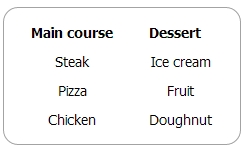 Steak and ice cream,
steak and doughnut,
steak and fruit,
Example
George is reading a menu in a café. He is going to choose one main course and one dessert. List all the possible combinations he can choose.
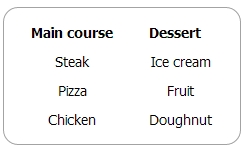 Steak and ice cream,
steak and doughnut,
steak and fruit,
pizza and ice cream,
pizza and doughnut,
pizza and fruit,
Example
George is reading a menu in a café. He is going to choose one main course and one dessert. List all the possible combinations he can choose.
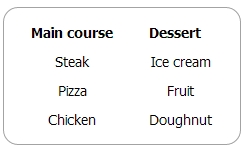 Steak and ice cream,
steak and doughnut,
steak and fruit,
pizza and ice cream,
pizza and doughnut,
pizza and fruit,
chicken and ice cream,
chicken and doughnut
chicken and fruit,
Task

Answer the exam questions on systematic listing.

If you use the method we have just looked at, you shouldn’t miss out any combinations!

Words can be shortened to just their first letter if easier, for example: chicken  C